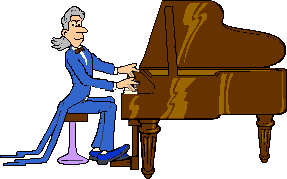 HUDEBNÍ NÁSTROJE
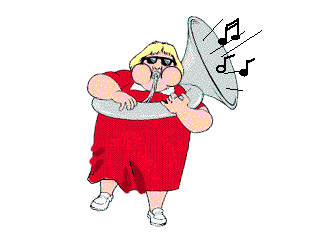 KYTARA
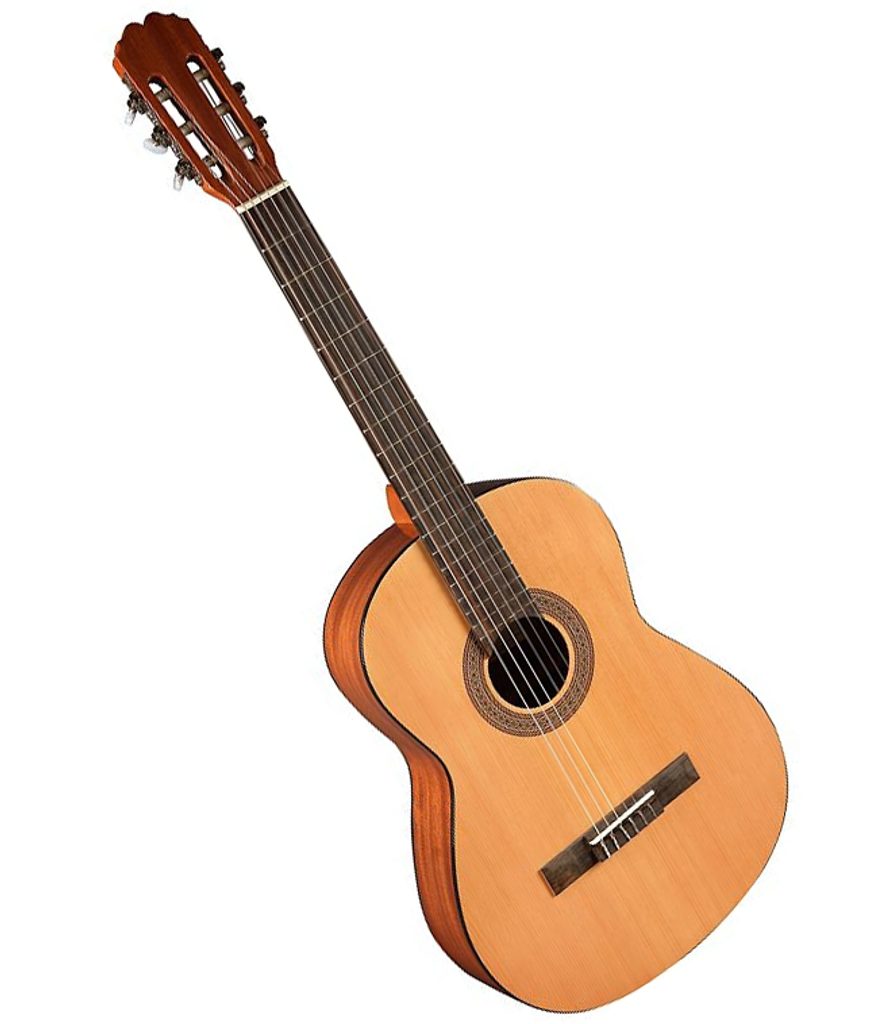 6 strun – e h g d a e 
Je to drnkací strunný nástroj s hmatníkem 
Kytara je akordický nástroj
Patří mezi nástroje s doznívajícím tónem
Standardně se drží širší strana trsátka mezi palcem a ukazovákem, přes struny se brnká užší stranou, jež svírá ostřejší úhel
FLÉTNA
Je to dechový hudební nástroj
Vyvinula se z píšťaly
Byla velmi populární ve starověku
Do 16. století byla nepoužívana
Český flétnista – Jiří Holoubek
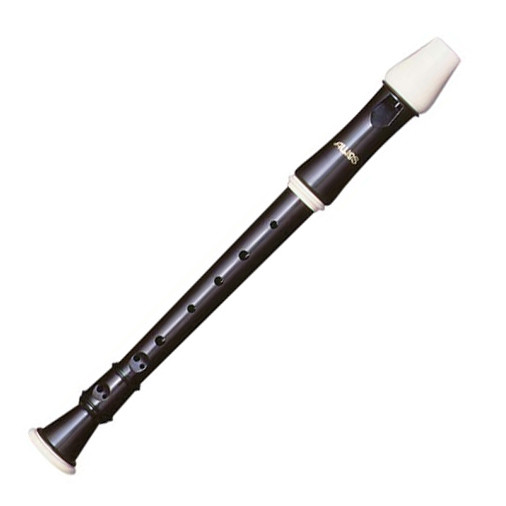 HOUSLE
Housle jsou strunný smyčcový nástroj
4 struny -  g  d¹  a¹  e²
Jsou nejmenší z houslových nástrojů
Drží se pod bradou
Český houslista – Pavel Šporcl
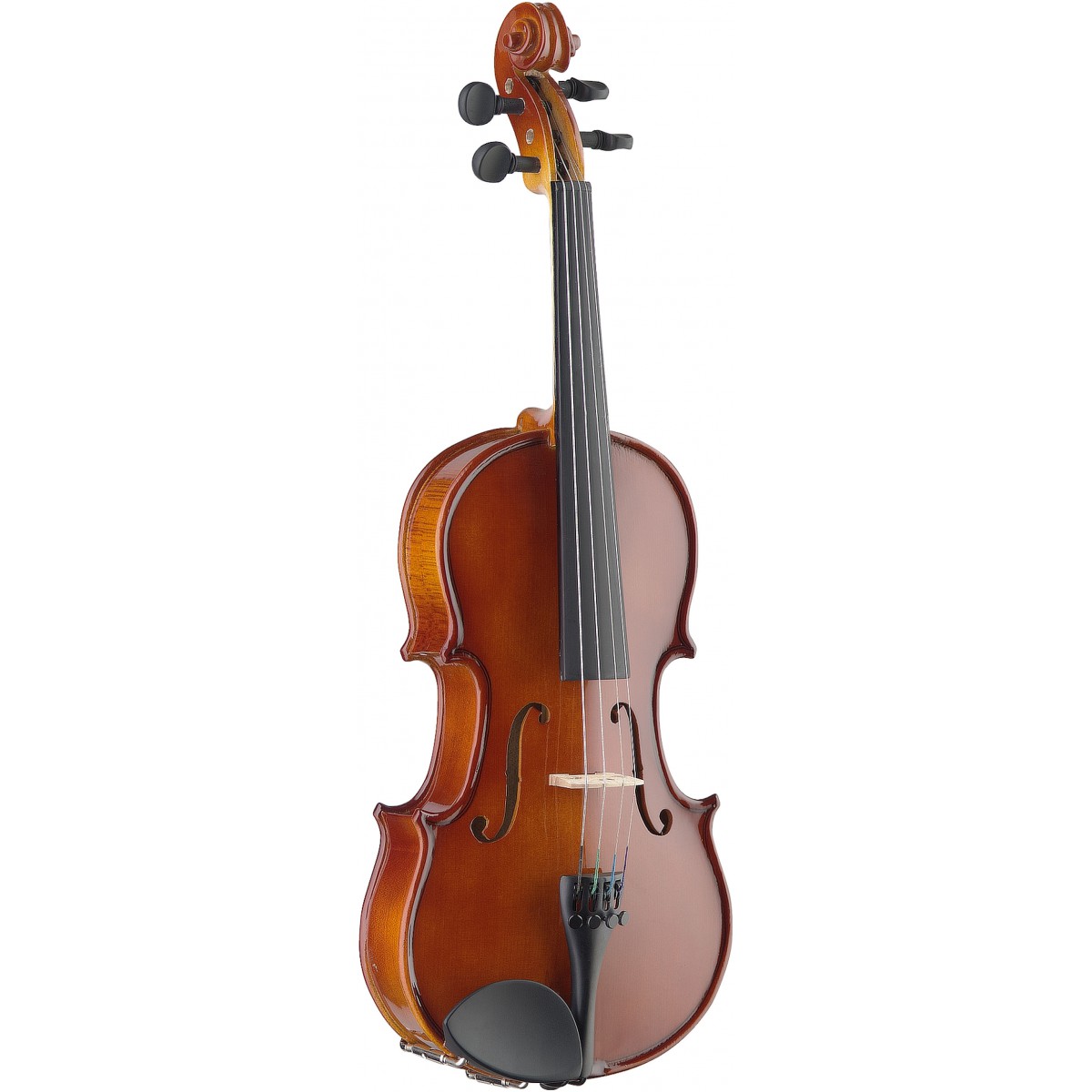 DĚKUJI ZA POZORNOST
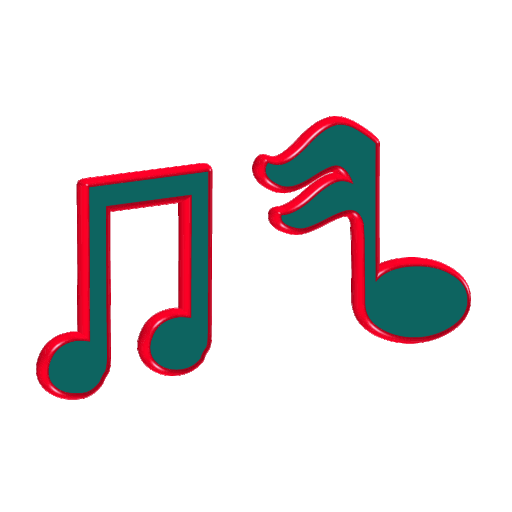